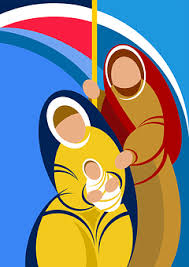 ¡Es  Navidad!

Lo celebramos con alegría.
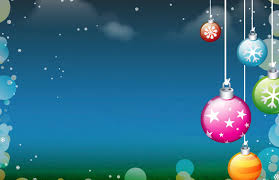 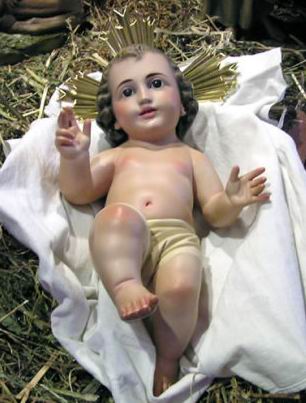 ¡Es 
Navidad!



¿Lo
Celebramos?
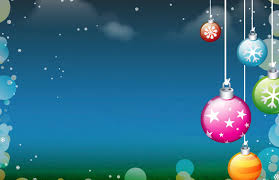 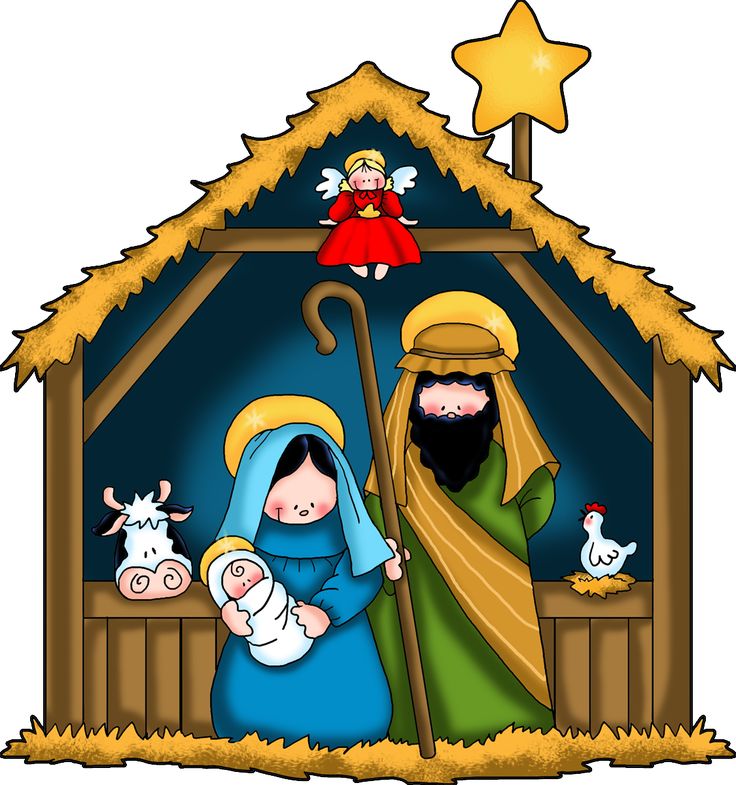 ¡Es 
Navidad!



¿Lo
Celebramos?
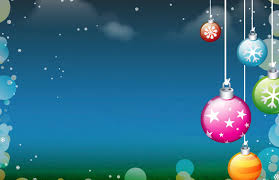 ¡Es 
Navidad!



¿Lo
Celebramos?
Gloria a Dios en el cielo y en la tierra paz a los hombre que ama el Señor.
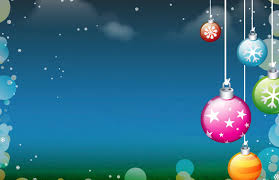 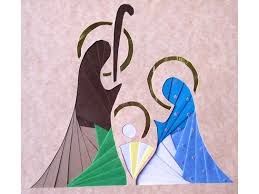 ¡Es 
Navidad!



¿Lo
Celebramos?
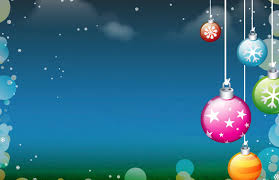 ¡Es 
Navidad!



¿Lo
Celebramos?
Aleluya, aleluya ha nacido el Salvador. 
Aleluya, aleluya ha nacido el Salvador.
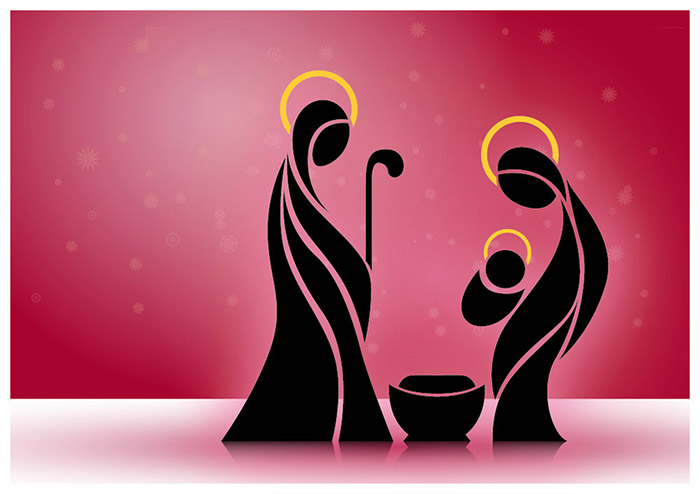 ¡Es 
Navidad!



¿Lo
Celebramos?
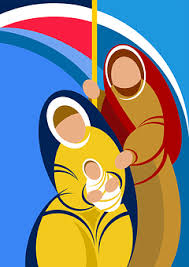 ¡Gloria Dios en el cielo y paz a los hombres buena voluntad!
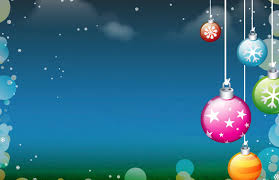 ¡Es 
Navidad!



¿Lo
Celebramos?
Queremos, Señor,
que nazcas en nuestro corazón.
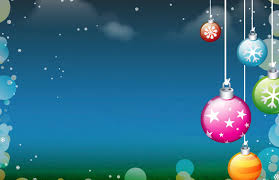 La colecta de hoy es por Caritas

¡Seamos especialmente
generosos!
¡Es 
Navidad!



¿Lo
Celebramos?
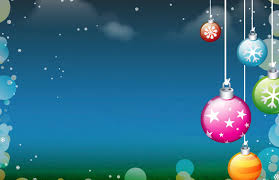 ¡Es 
Navidad!



¿Lo
Celebramos?
El Niño Dios 
ha nacido en Belén. 
Aleluya, aleluya.
Quiere nacer en 
nosotros también. 
Aleluya, aleluya.
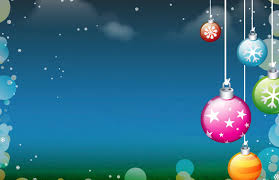 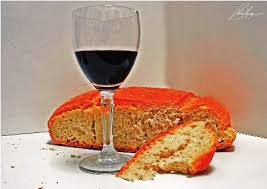 ¡Es 
Navidad!



¿Lo
Celebramos?
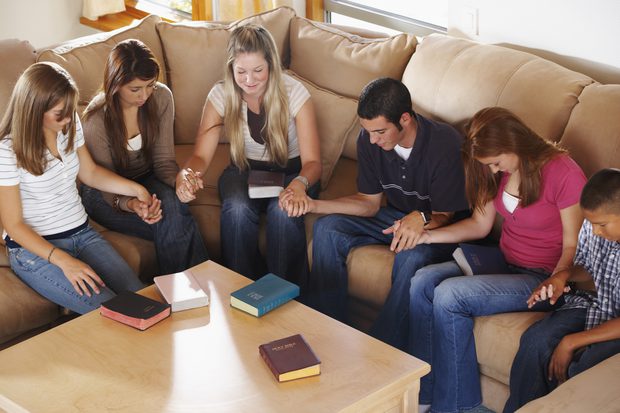 ¡Abba,Aita! 
Padre nuestro!
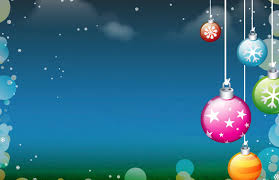 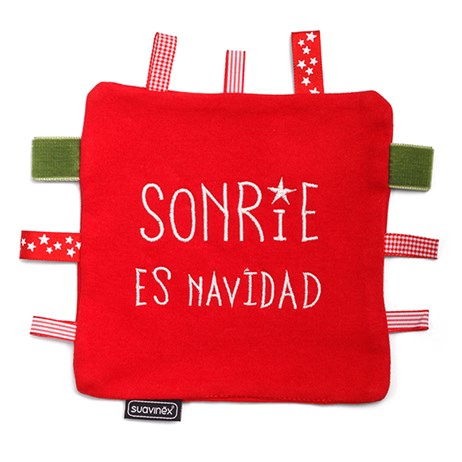 ¡Es 
Navidad!



¿Lo
Celebramos?
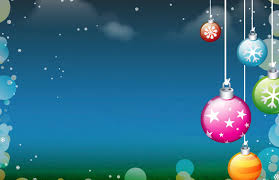 Vas a recibir a Jesús 
en la comunión.
Esta es la auténtica  
Navidad.

Dios nace en ti.
¡Es 
Navidad!



¿Lo
Celebramos?
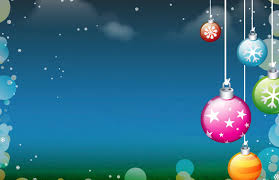 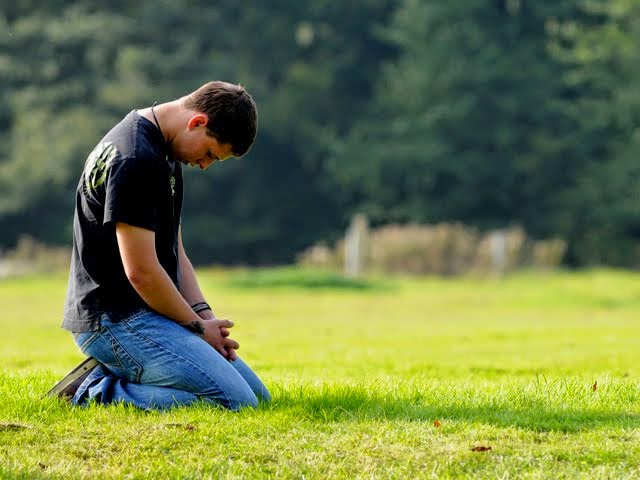 ¡Es 
Navidad!



¿Lo
Celebramos?
¡Gracias, buen Dios!
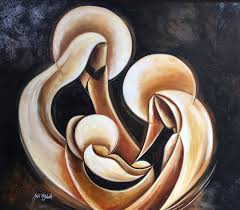 Gloria a Dios en el cielo y en la tierra paz a los hombres